Өлең өнеріндегі поэтикалық пайымдау
Ибрагимов Алтынбек Жангбырбайұлы
айтыскер ақын, поэзия әлемі пәнінің мұғалімі
1-өлең
2-өлең
Өлең жазып үйренудегі сатылар
Поэтикалық дуэль
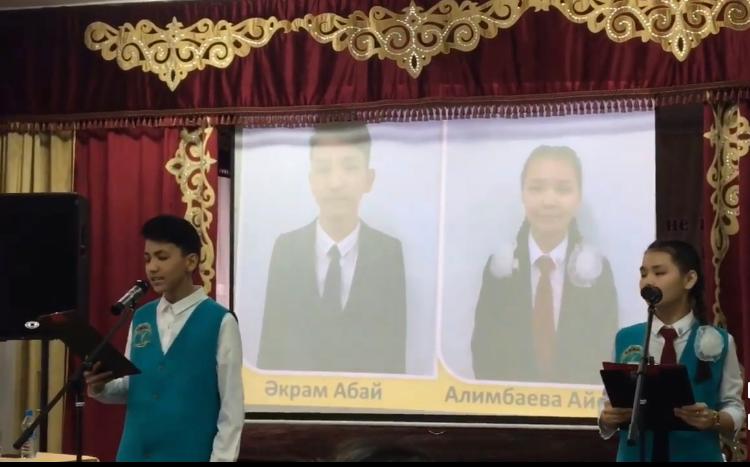 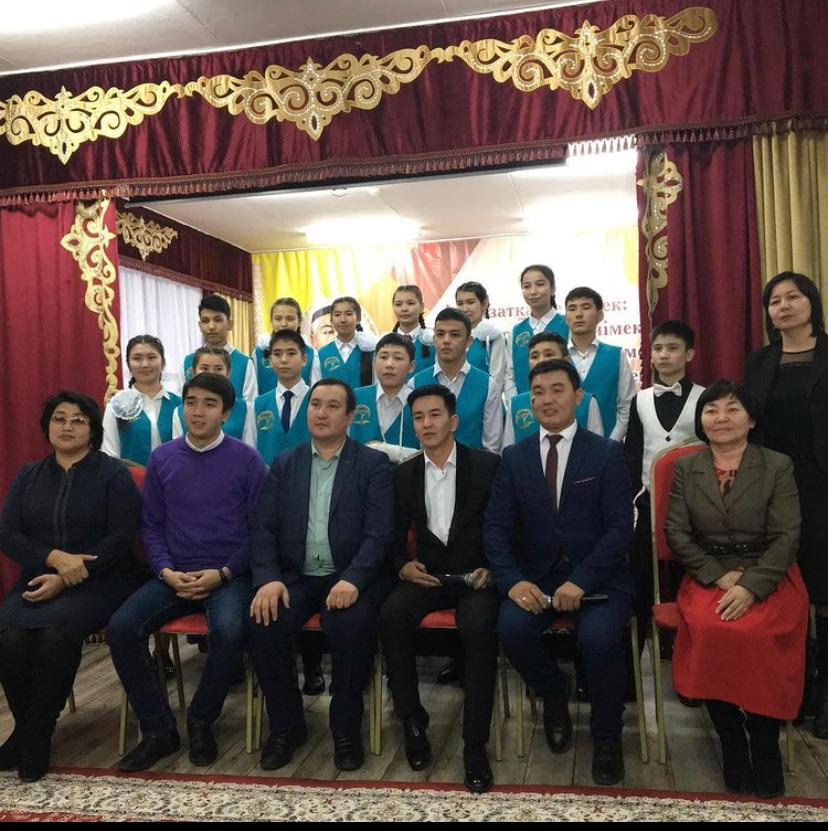 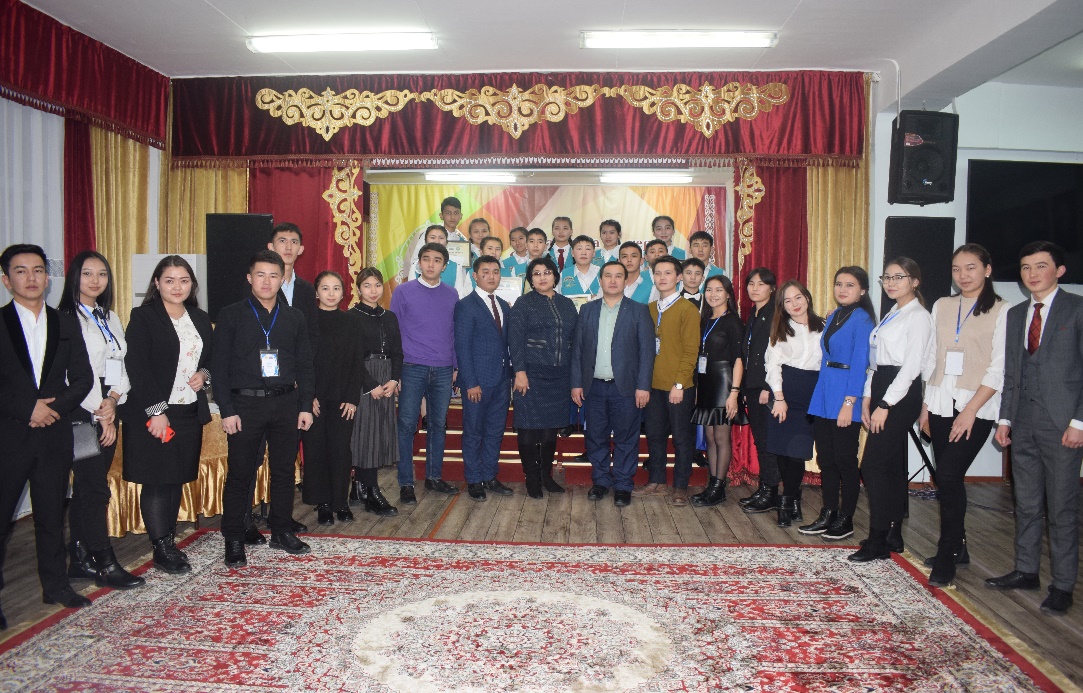